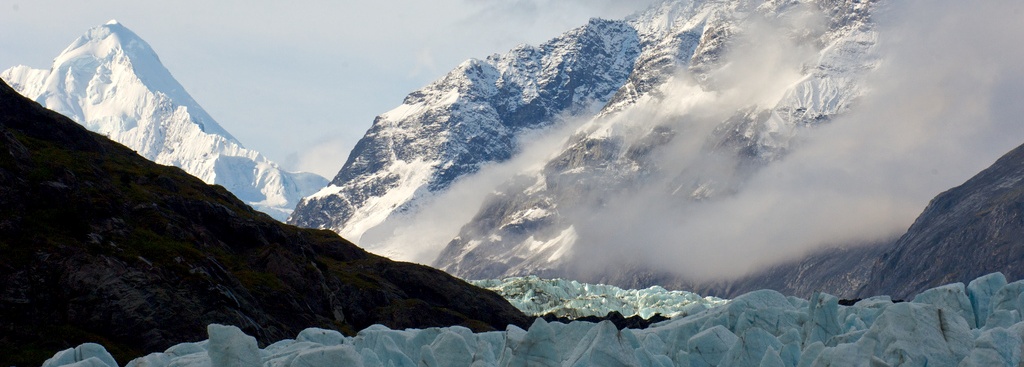 Escalade mathématique
Un jeu coopératif en classe de seconde
Source
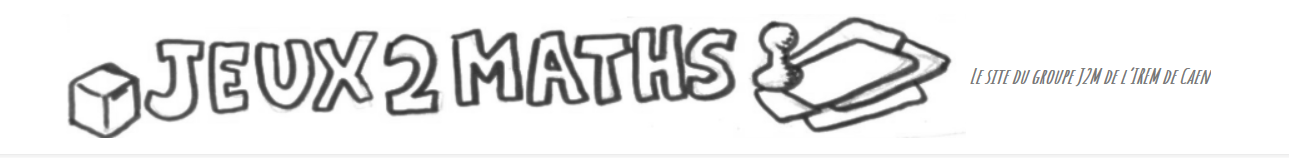 Inspiré du jeu Fujiyamaths, créé par le groupe J2M de l’IREM de Caen

http://jeux2maths.fr/
Objectifs pédagogiques
Réinvestir les notions de base sur les fonctions (image, antécédents, courbe représentative, tableau de valeurs, expression algébrique)

Faire travailler les élèves en autonomie, en groupe, en coopération et dans la bonne humeur
Déroulement du jeu
Déroulement du jeu
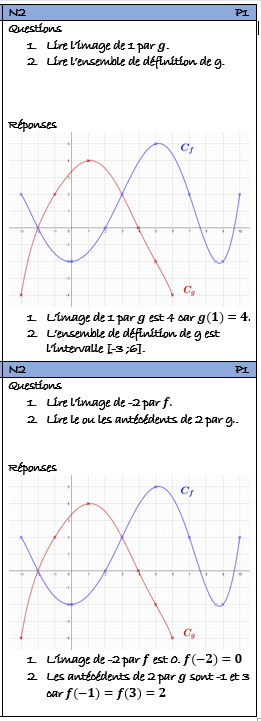 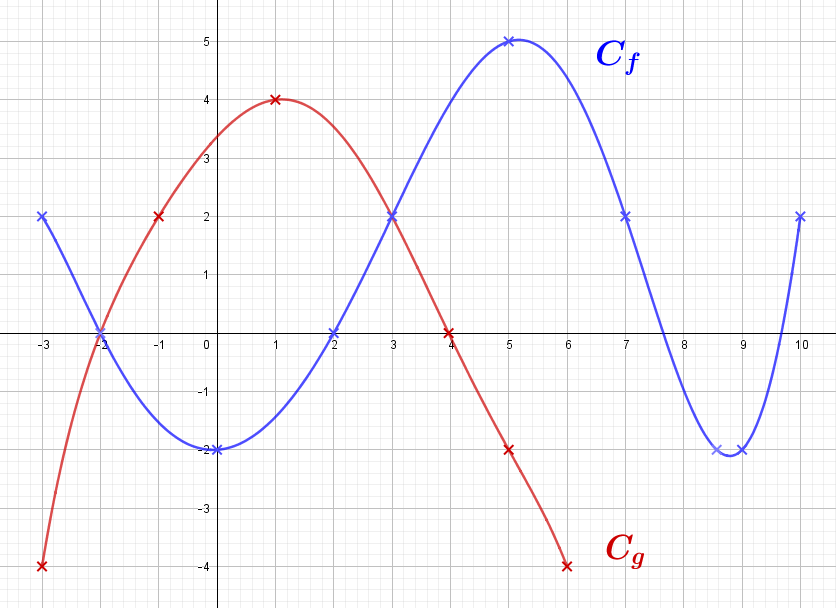 Déroulement du jeu
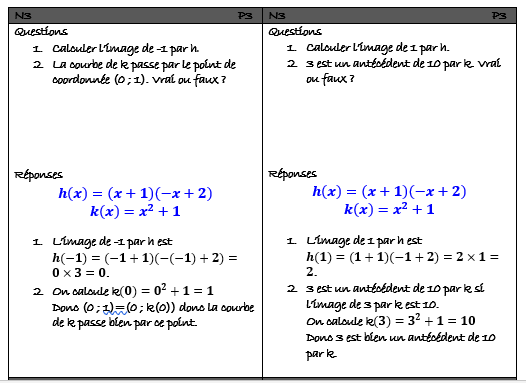 Vidéo 2nde3
Preuve en image
Vidéo 2nde5
Preuve en image
Retour d’expérience
Points positifs:
Les élèves ont accroché
Certains élèves discrets se sont révélés
Participation obligatoire de tous les élèves
Réinvestissement possible sur tous les niveaux

Points à améliorer:
Quelques ajustements sur les règles du jeu
Gestion du bruit (points de pénalité)
Merci pour votre attention.